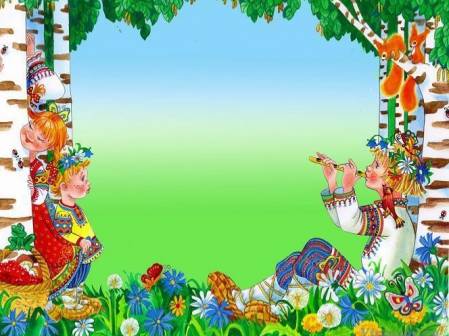 МКДОУ детский сад «Малышок» 
                     с.Калинино
«Построение
 здоровьесберегающей, комфортной окружающей среды в ДОУ»
                                Выполнила:
                        старший воспитатель  
                                 И.В.Ложкина
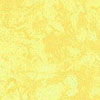 Модель организации здоровьесберегающей деятельности
Создание условий для формирования специально организованной, развивающейся во времени и в рамках определенной образовательной системы, взаимодействия детей и педагогов, пространственной среды, направленной на достижение целей здоровье -сбережения и здоровьеформирования в ходе образования, воспитания и обучения.
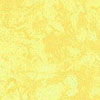 Зал для занятий музыкой и     
           физкультурой
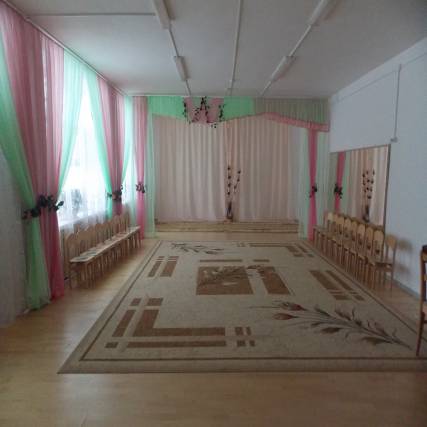 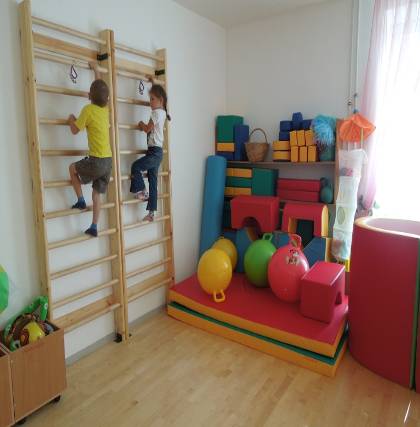 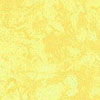 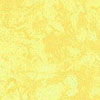 Групповые комнаты
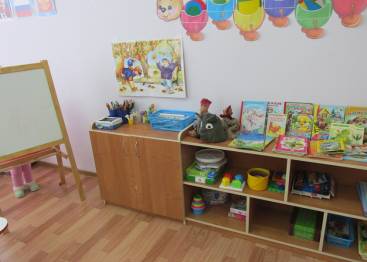 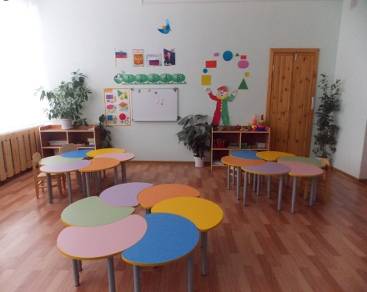 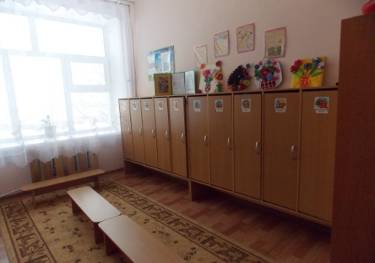 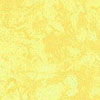 Пищеблок
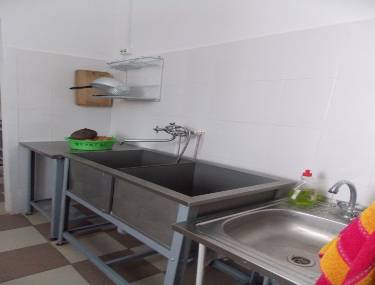 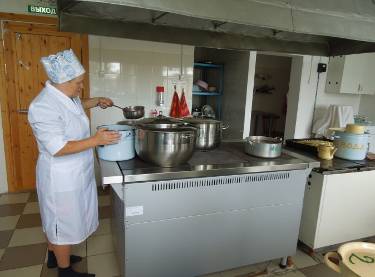 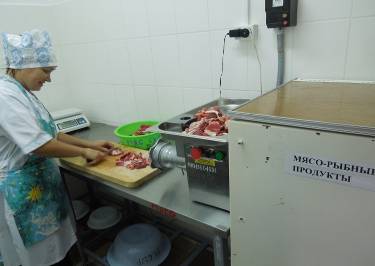 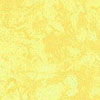 Полноценное питание – залог крепкого здоровья.
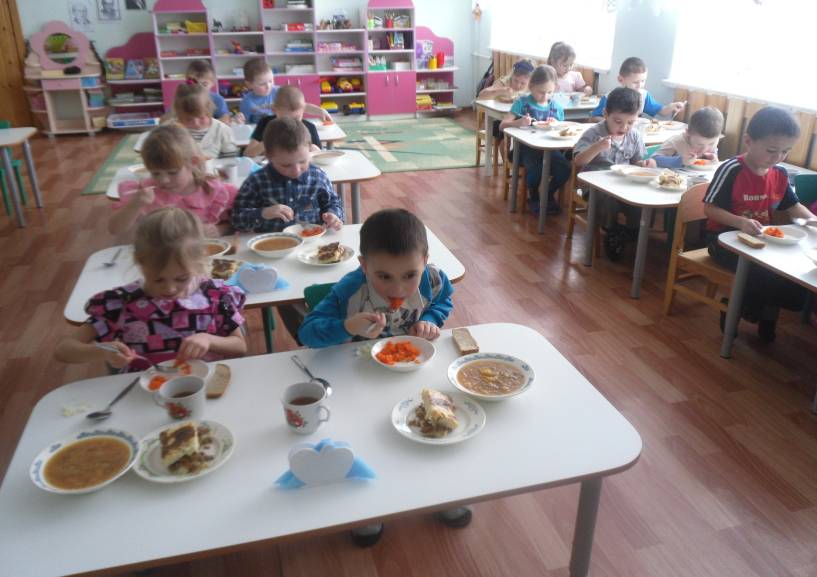 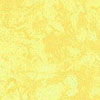 Санитарно – гигиенические 
                помещения.
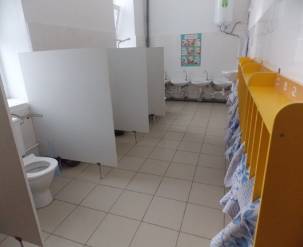 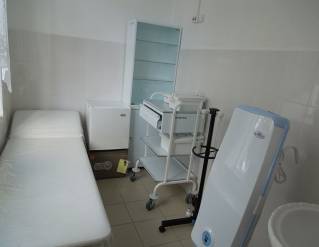 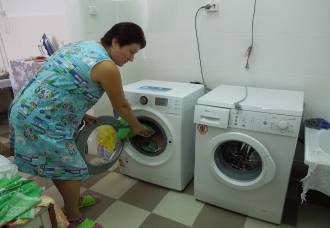 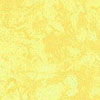 Соблюдение правил личной   
                  гигиены
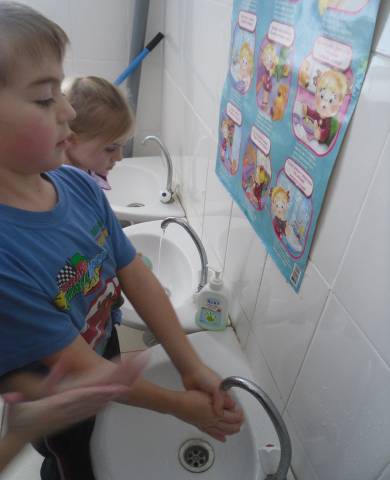 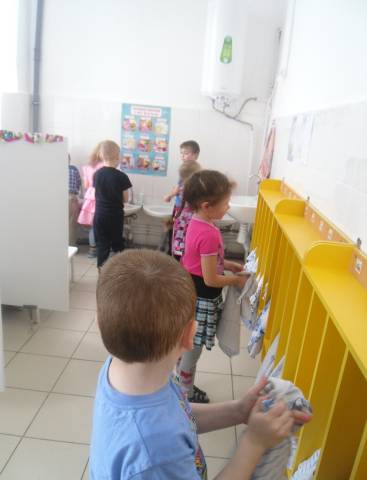 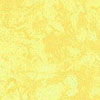 Совместная деятельность
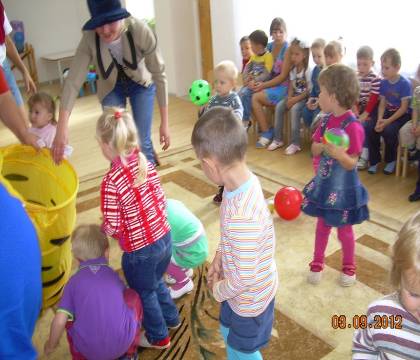 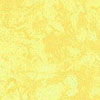 Образовательная деятельность
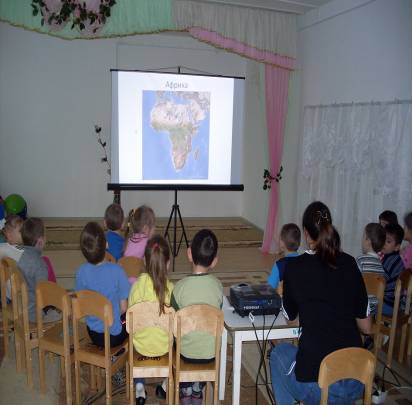 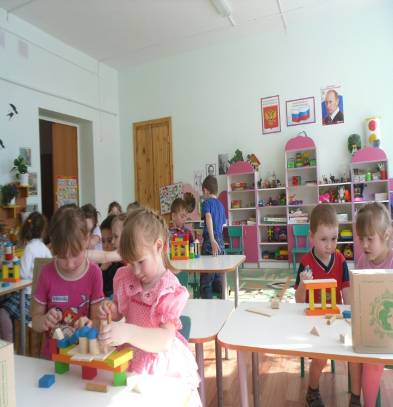 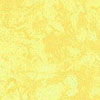 Физкультминутка
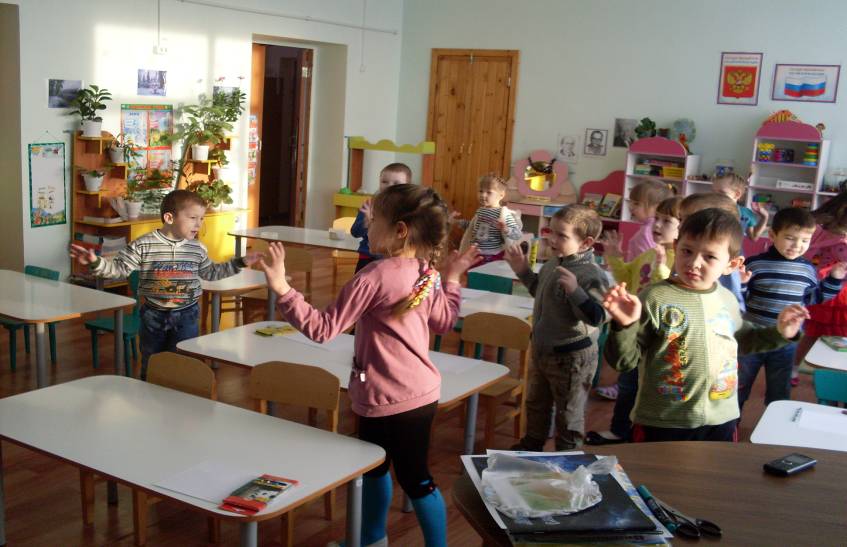 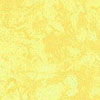 Массаж и самомассаж
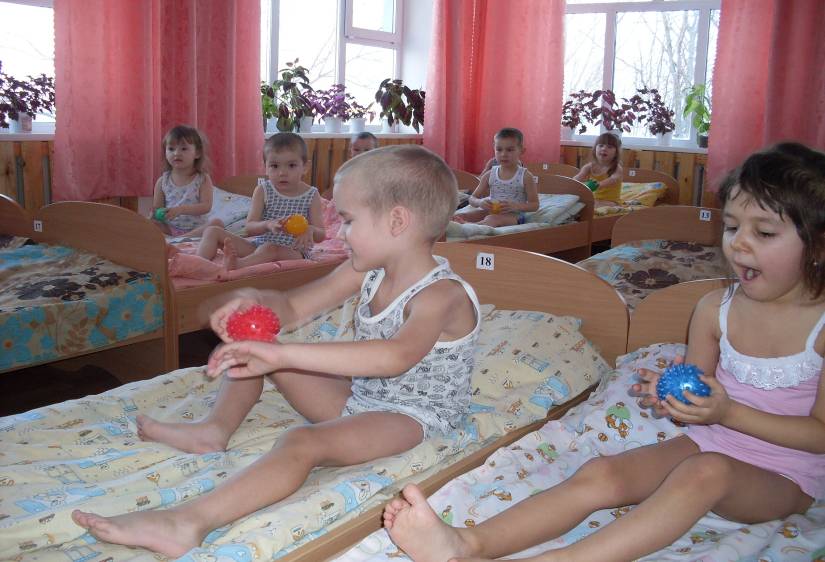 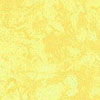 Хождение босиком по массажным дорожкам
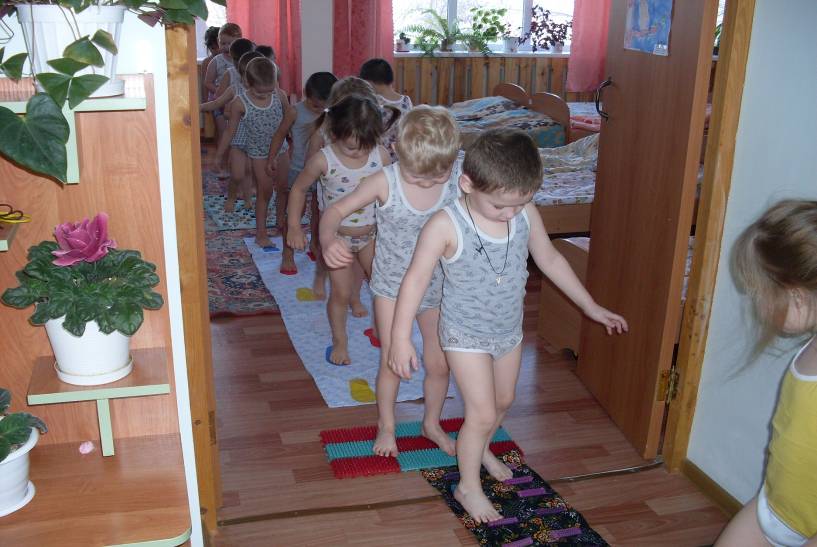 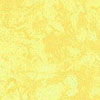 Двигательная активность детей
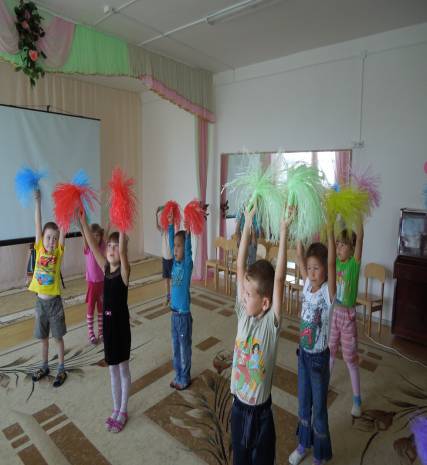 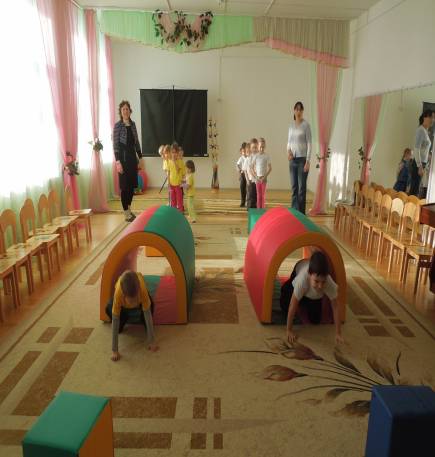 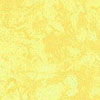 Труд
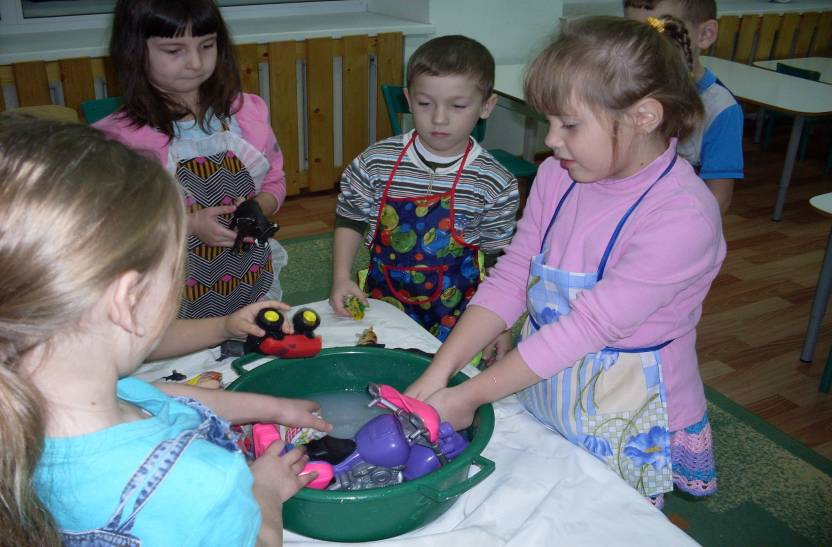 Игры
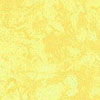 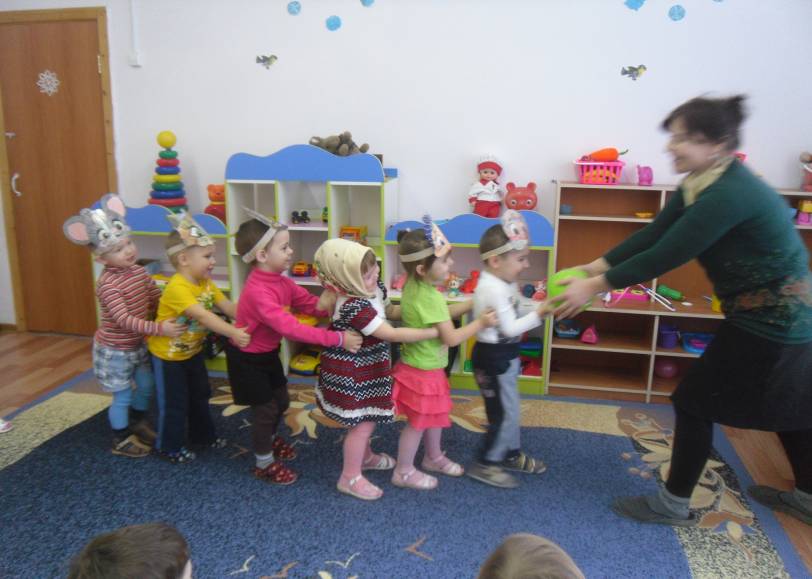 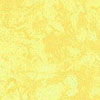 Музыкотерапия
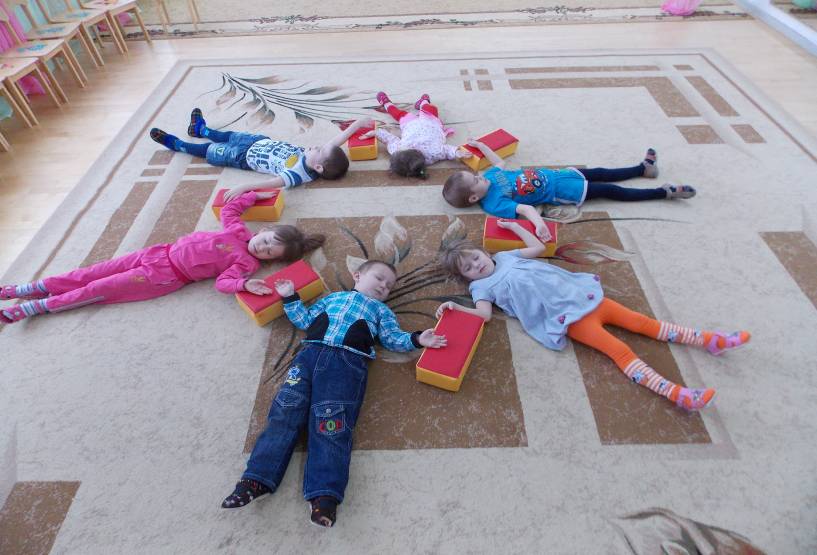 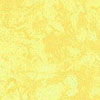 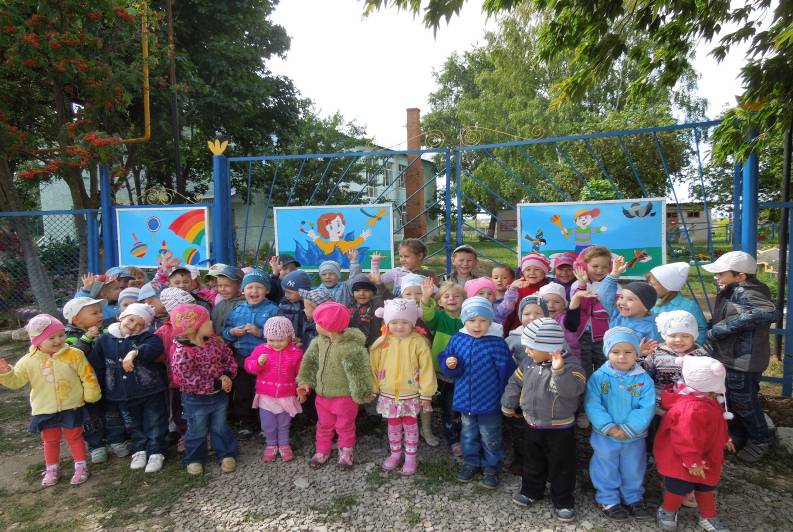 Благодарю за внимание!